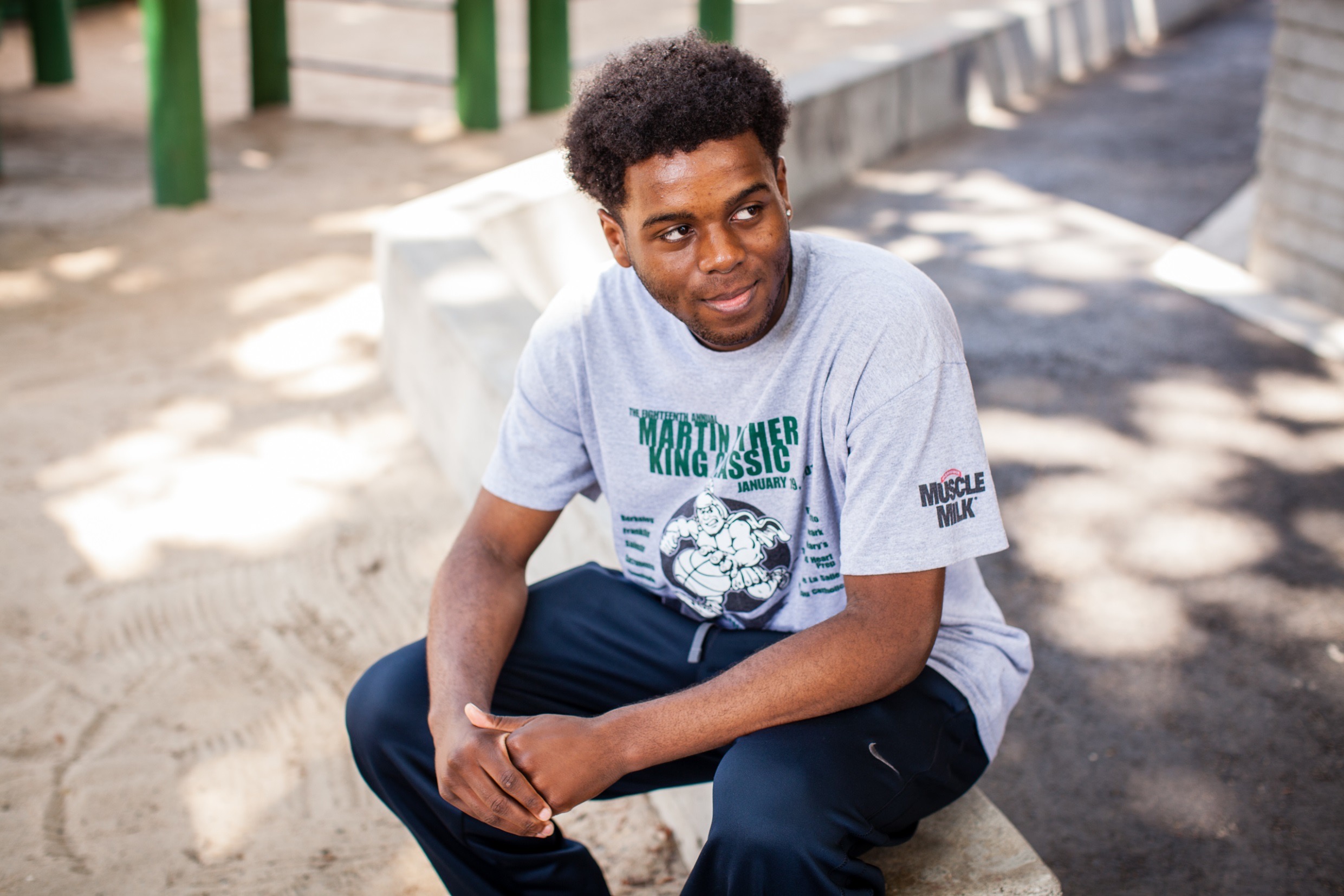 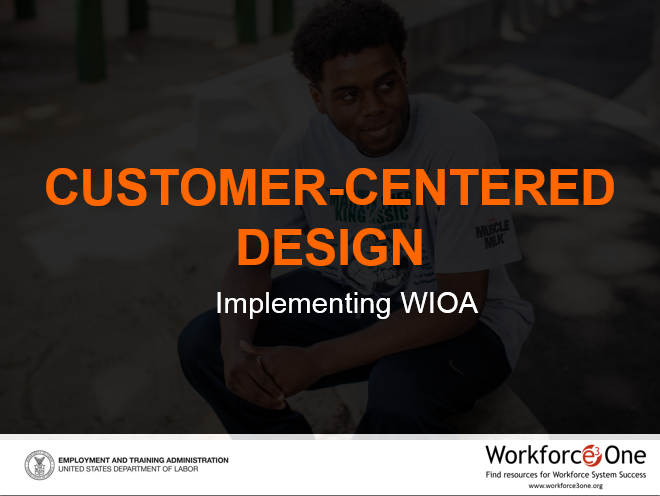 Customer-Centered Design
Implementing WIOA
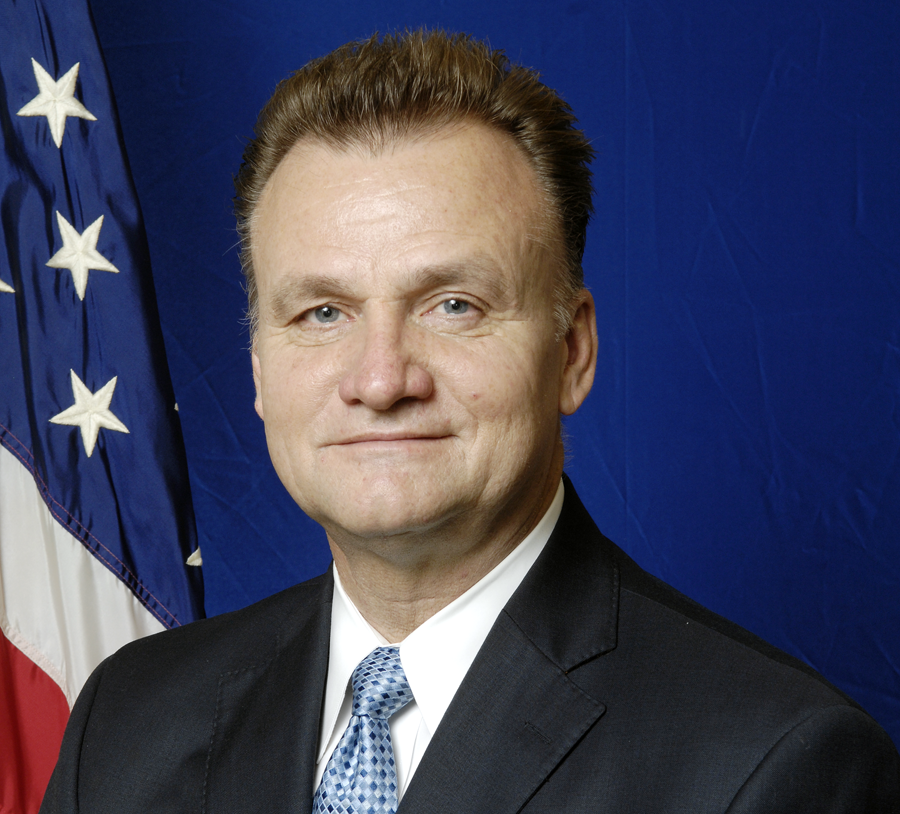 Byron ZuidemaDeputy Assistant Secretary, Employment and Training Administration,U.S. Department of Labor
[Speaker Notes: Welcome to Customer Centered Design Webinar
WIOA implementation gives us a huge opportunity to step back from business as usual and, with the customer in mind, DESIGN services
Summary of TEGL
Agenda:
		Message from the White House
		Overview of Customer Centered Design 
		30 minute panel 	
		Announcement of the Customer Centered Design project
		15 Q&A 
Introduce Virginia Hamilton]
Virginia HamiltonRegional Administrator, Region 6 
San Francisco Employment and Training Administration,U.S. Department of Labor
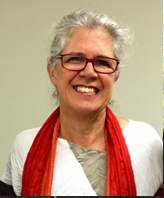 Jake BrewerSenior Policy Advisor, Office of the Chief Technology Officer, Executive Office of the President
Daniel CorreaSenior Advisor, Technology and Innovation Division, Office of Science and Technology Policy, Executive Office of the President
Design Thinking
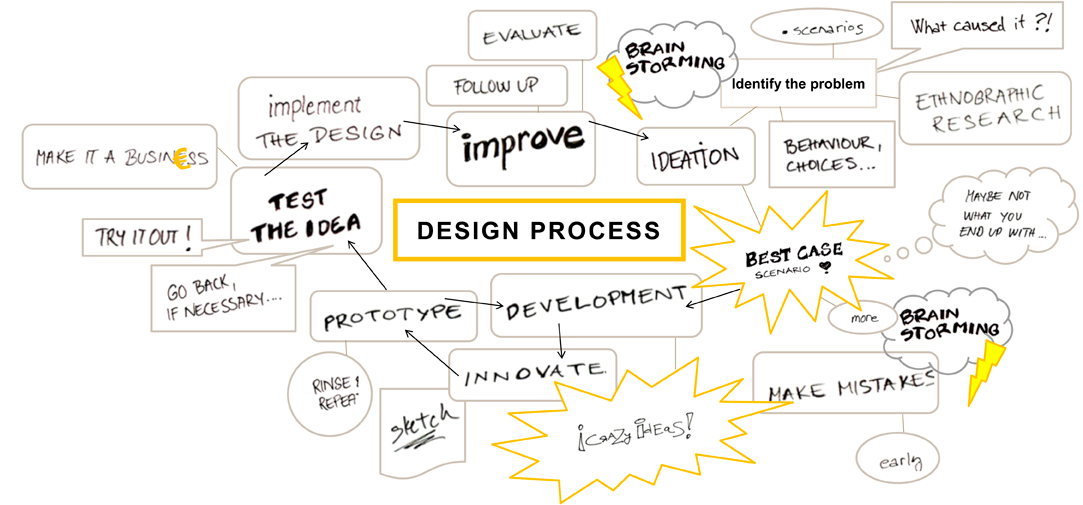 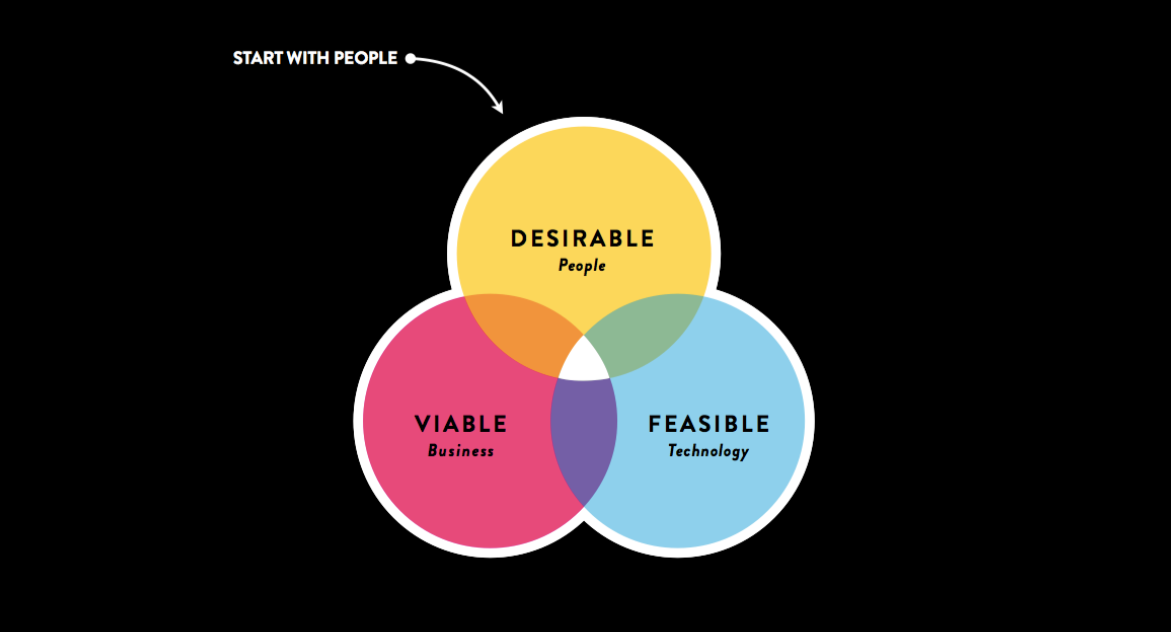 Using Human Centered Design
#
what is human-centered design?
A collaborative, discovery-based journey.
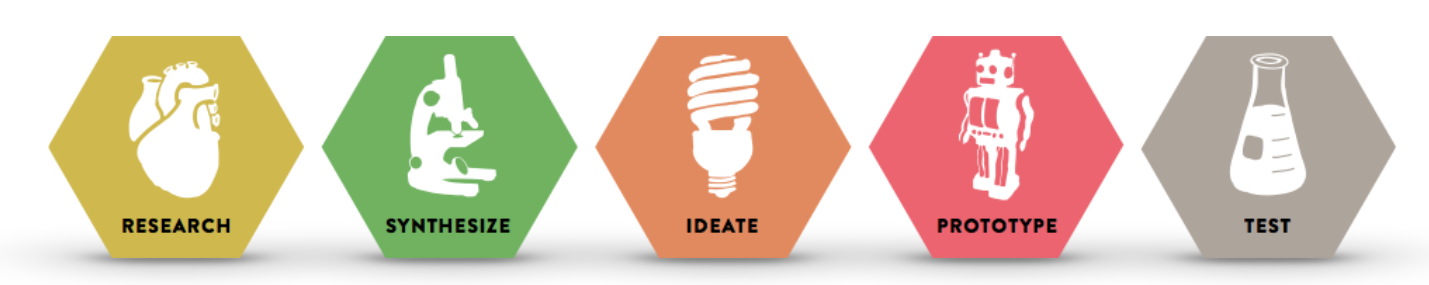 Get inspired by the people you’re serving. 

Start by listening to people to get new ideas about how to design for them.
Identify patterns and surprising insights to inspire new opportunities for design.
Brainstorm new ways to serve your customers.
Try out your ideas and get feedback from customers – so you can revise your prototypes and get more feedback.
Try out a pilot program and experiment with ways to implement your new ideas.
what is human-centered design?
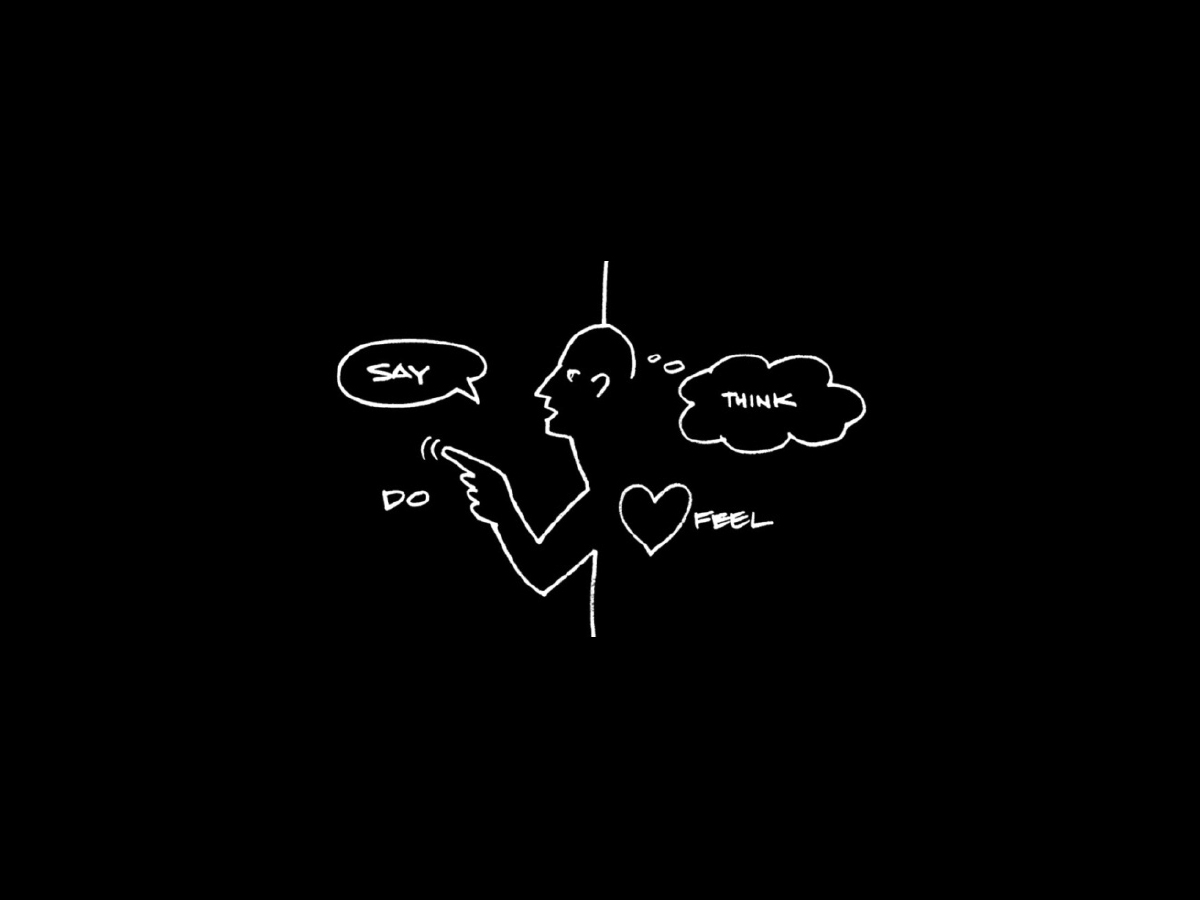 Look beyond what people say, to understand what they believe.
How We Empathize
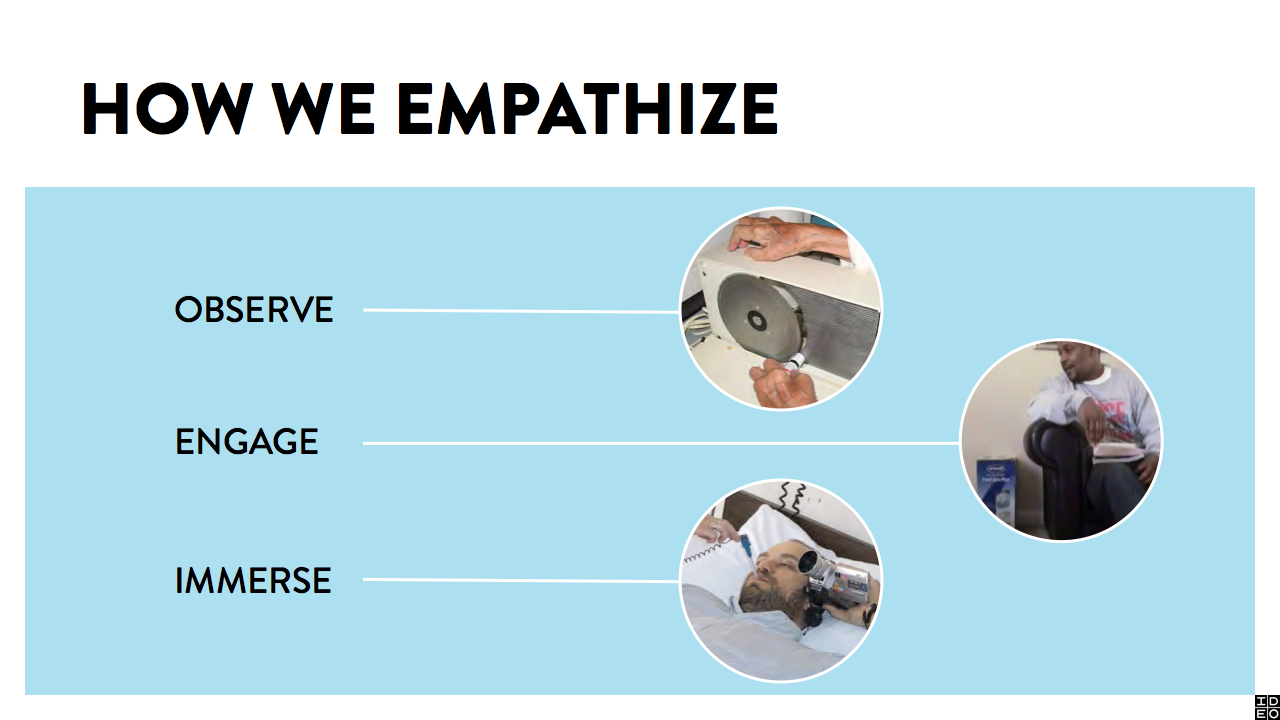 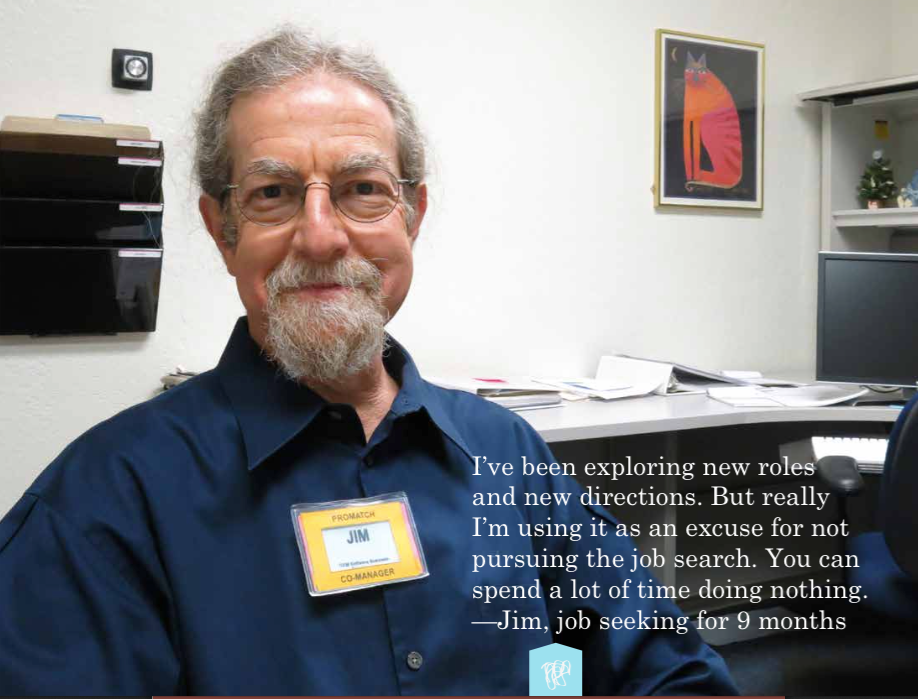 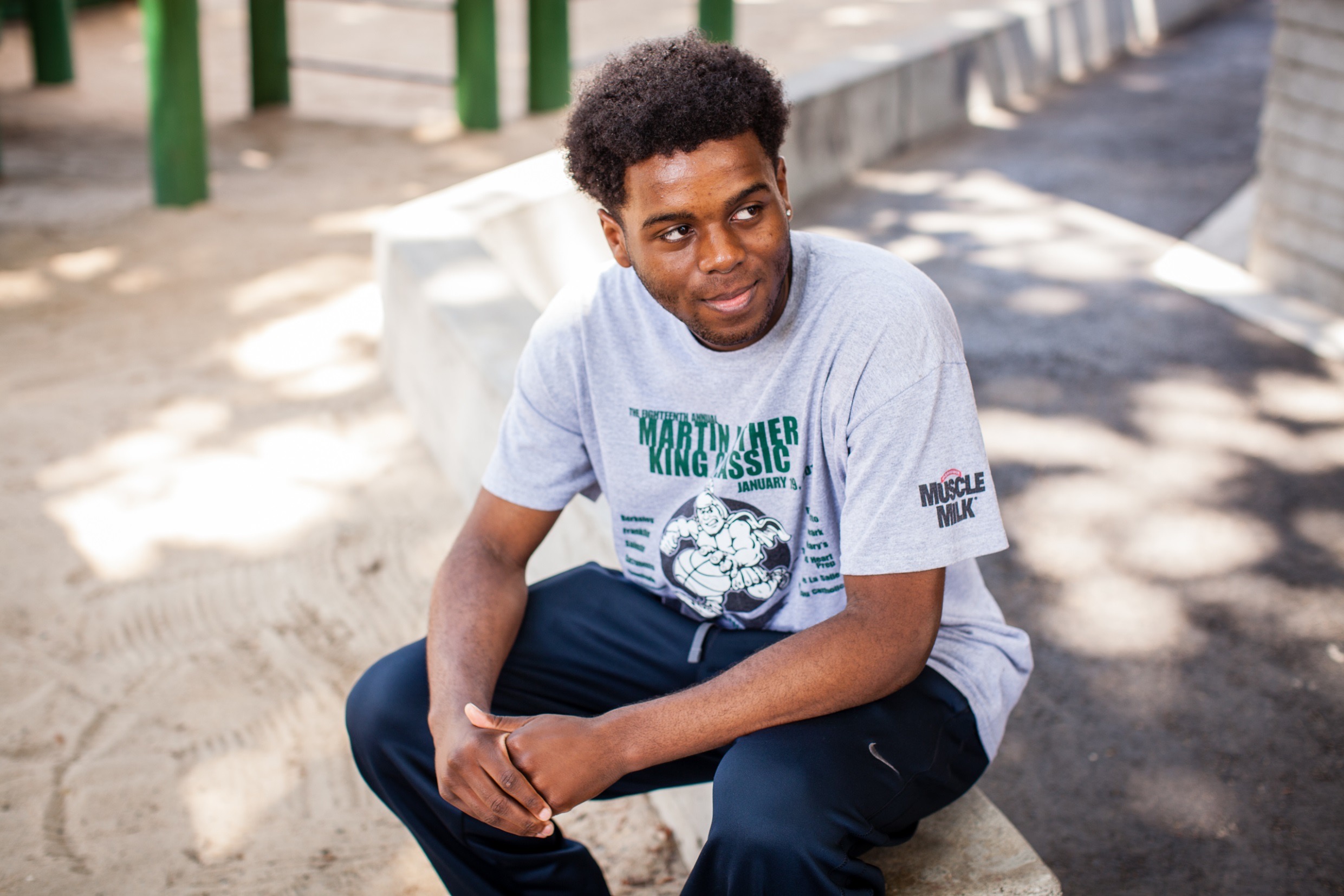 “
I’m copying a friend’s resume, but putting my words to it because I don’t know how to make one.

David, 18
”
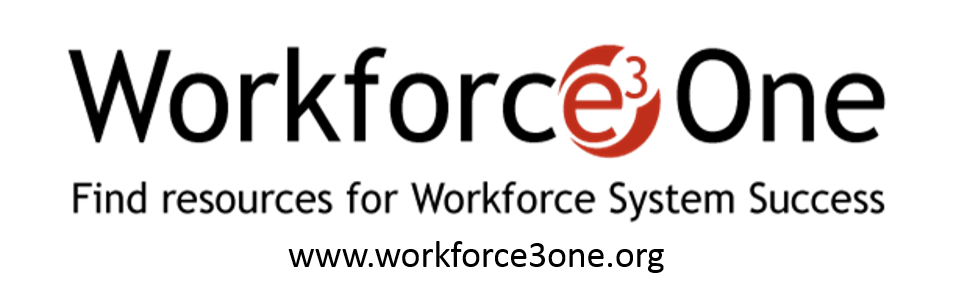 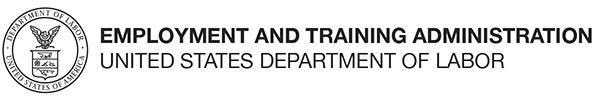 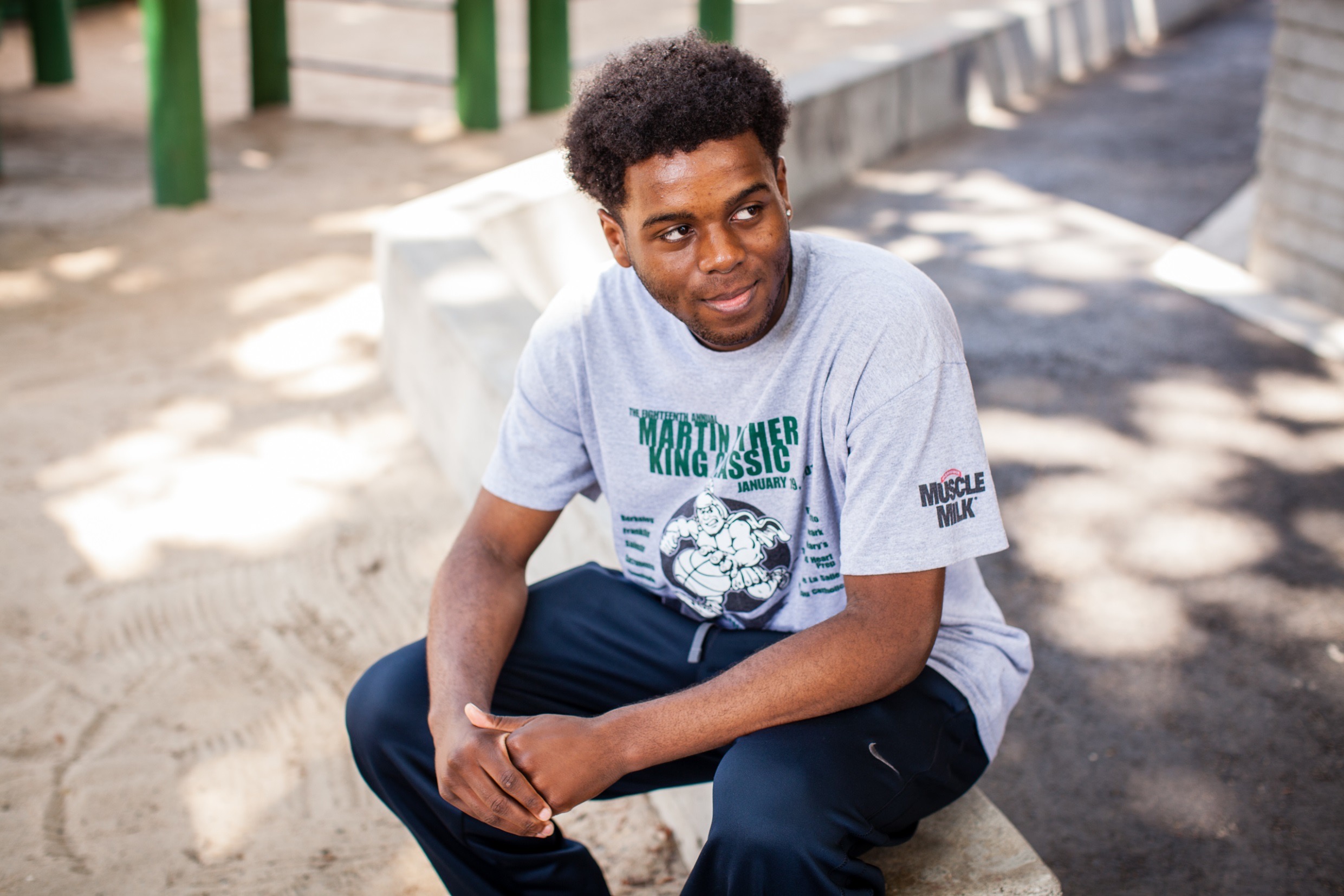 “
I’m copying a friend’s resume, but putting my words to it because I don’t know how to make one.

David, 18
”
what if ?
Instead of resume-building classes, 
we provided templates for youth to adapt quickly, since a resume is a means to an 
end at this stage?
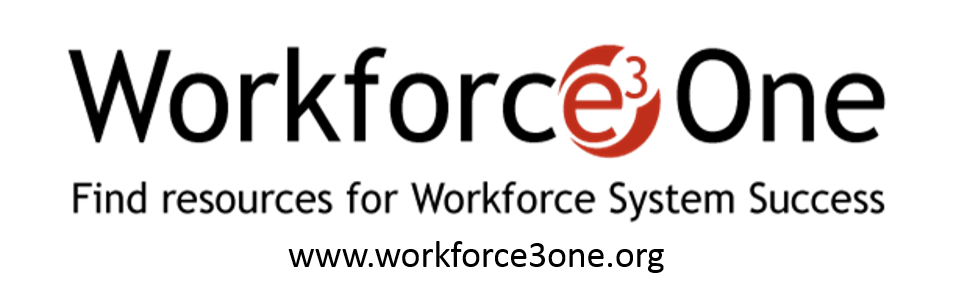 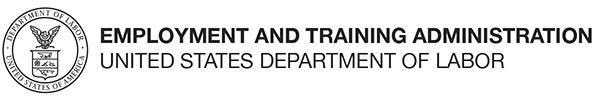 Using Human Centered Design
workshop one
Use empathy and emotion to develop better services
#
Using Empathy and Emotion
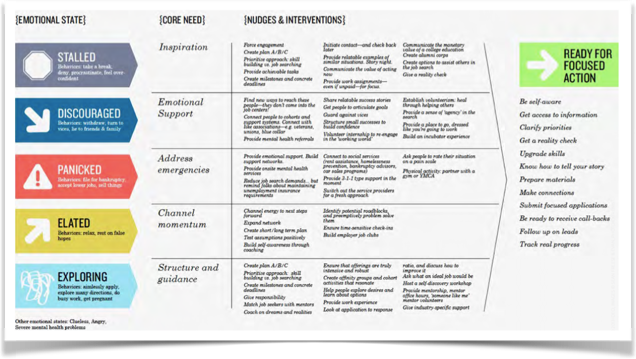 #
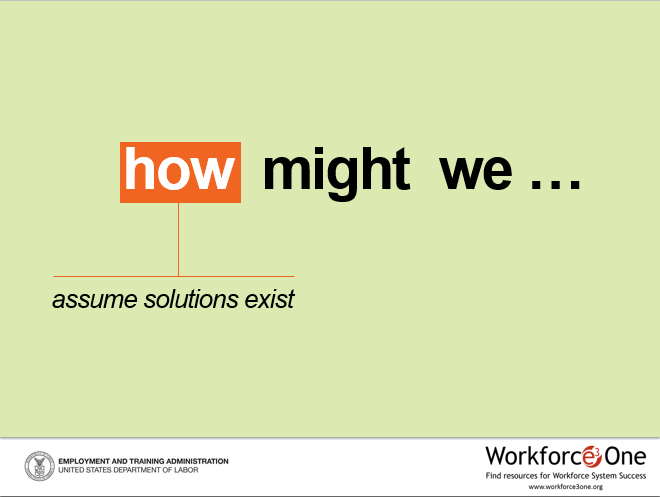 how  might  we …
assume solutions exist
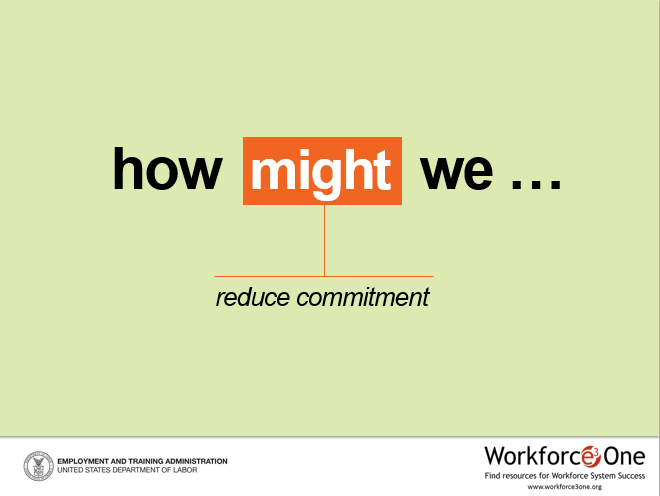 how  might  we …
reduce commitment
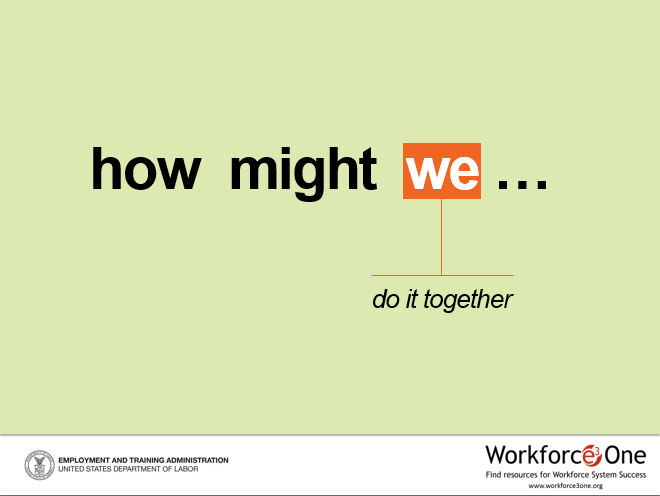 how  might  we …
do it together
How Might We…?
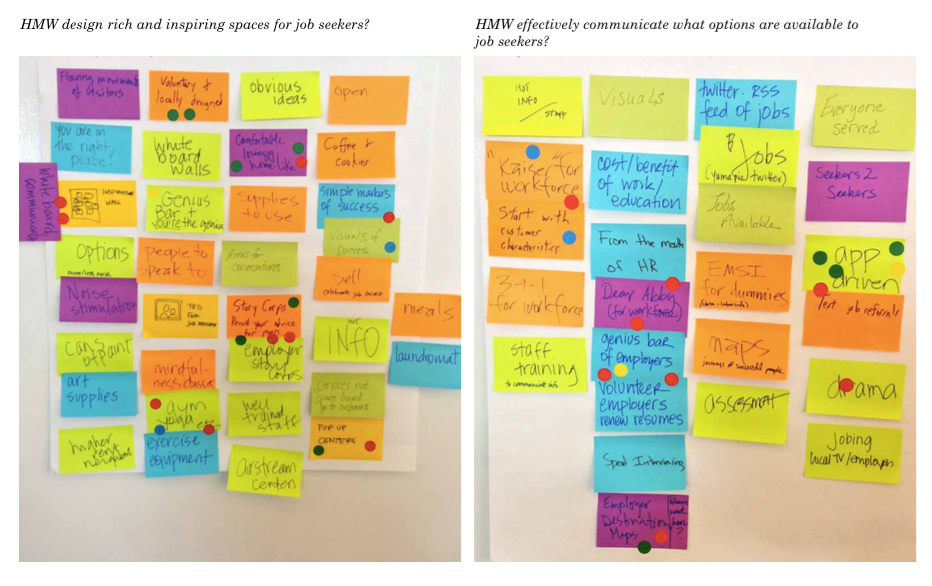 #
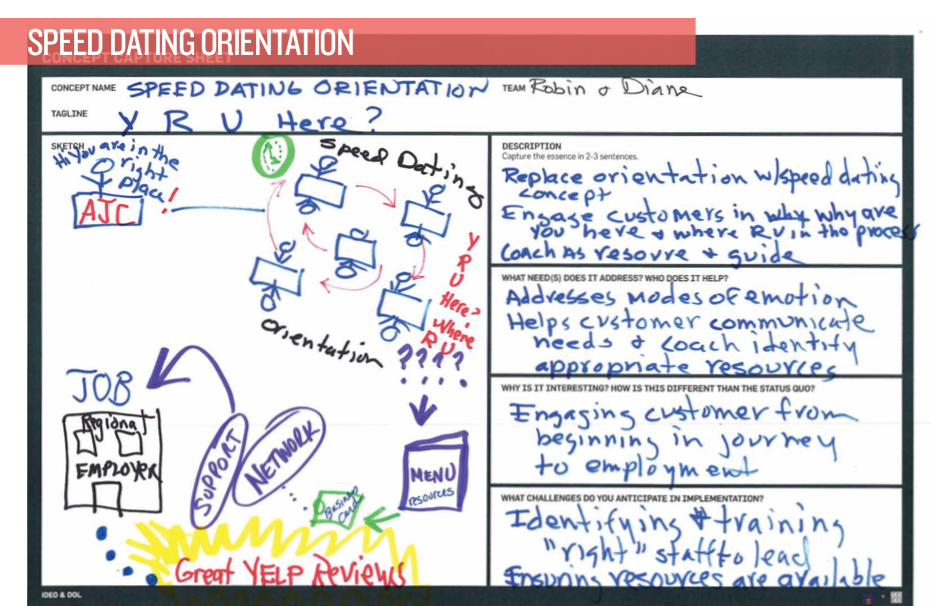 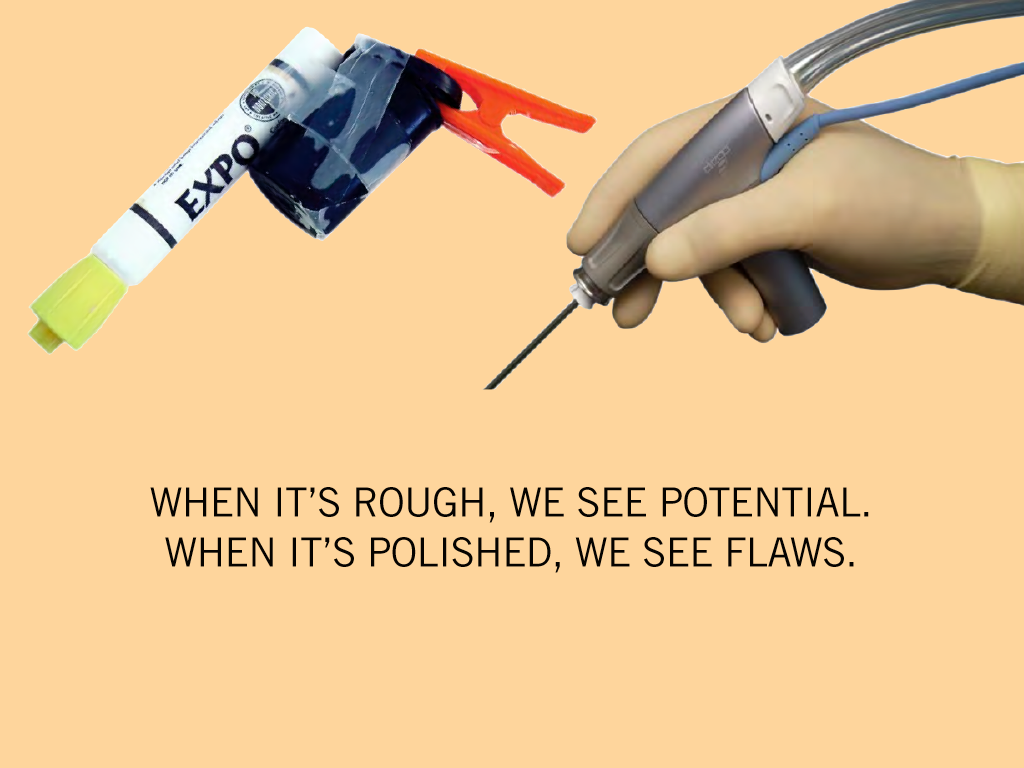 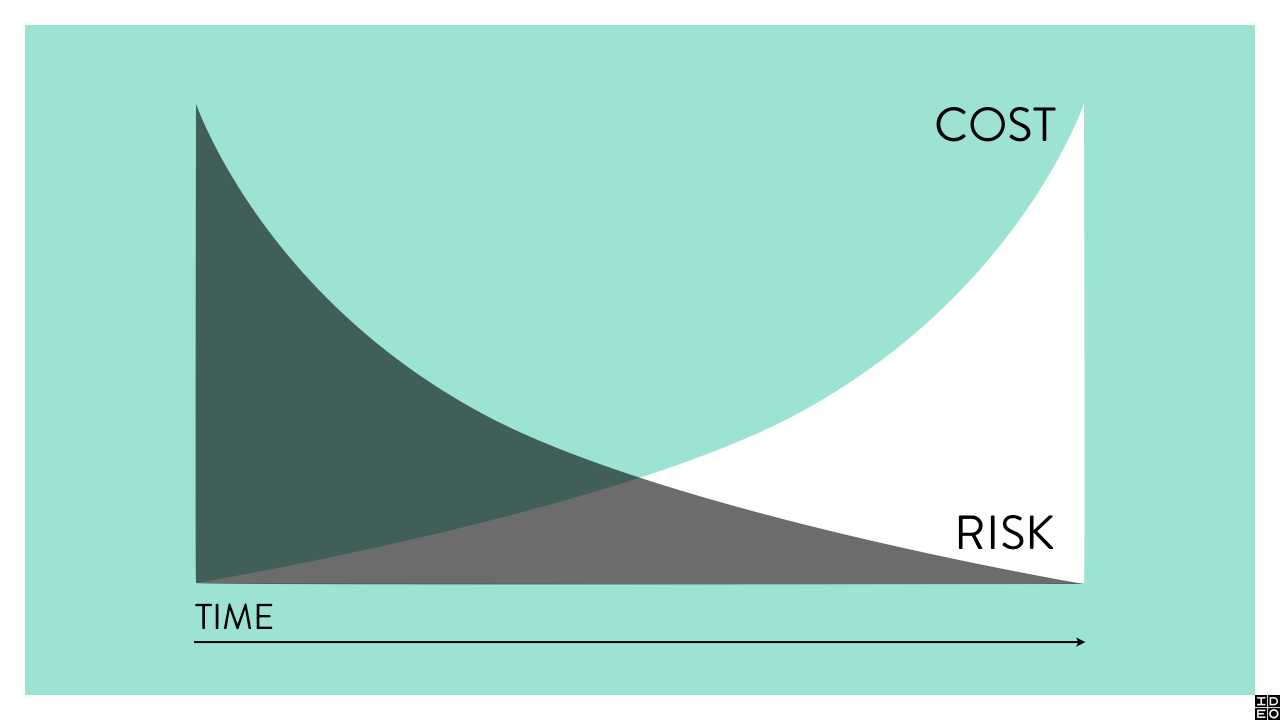 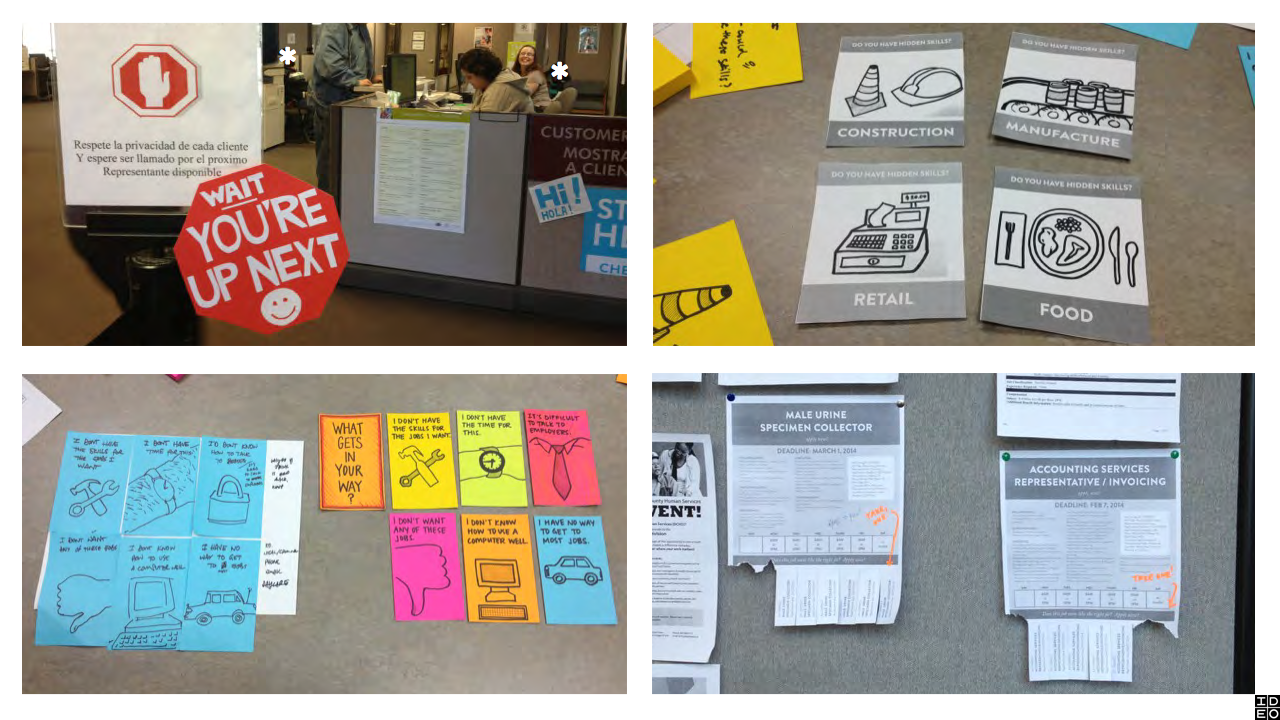 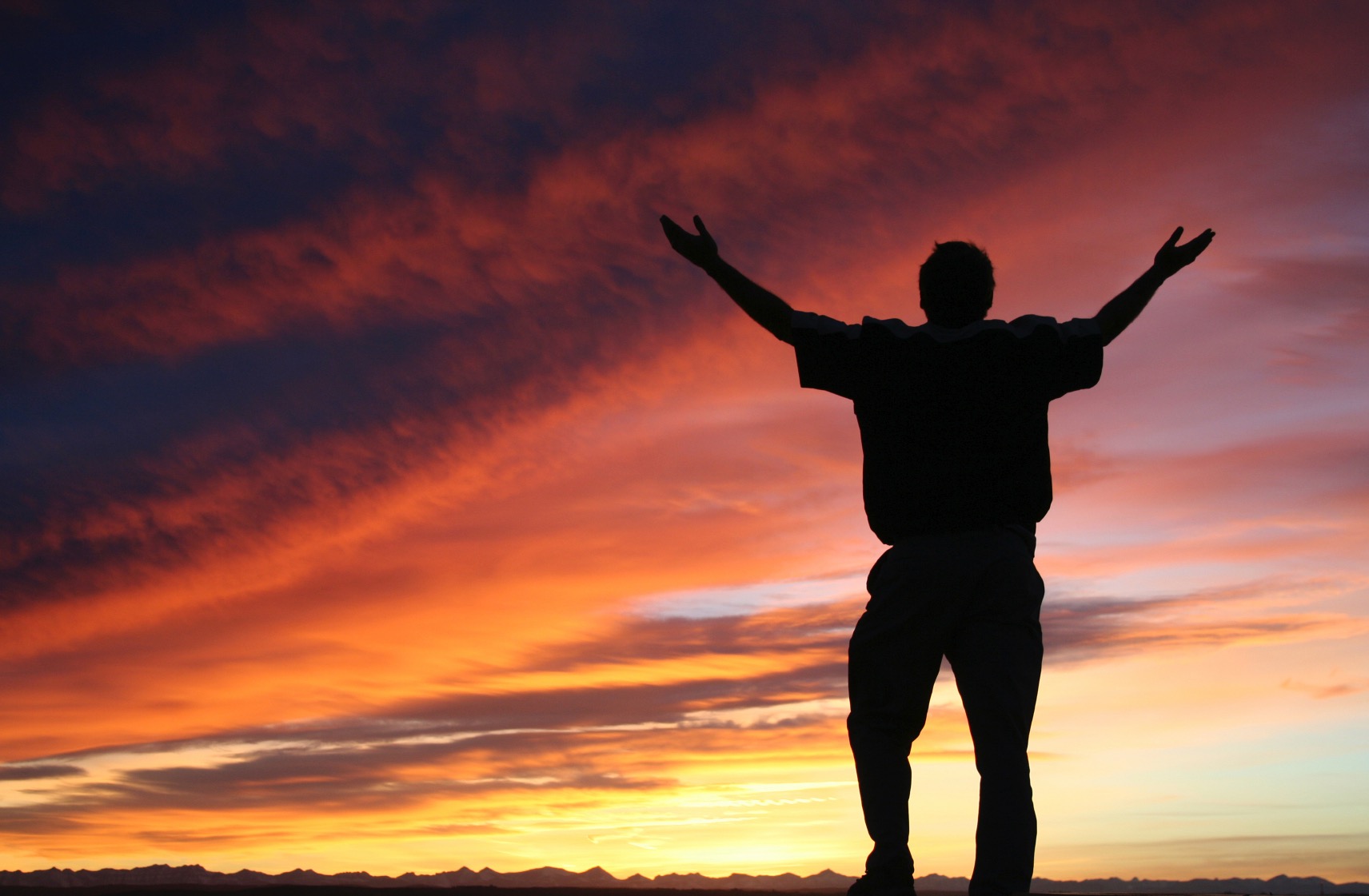 Exciting Opportunities
designing the welcome
tailoring our services
engaging employers
connecting with alumni
fostering wellness
creating community
adapting spaces
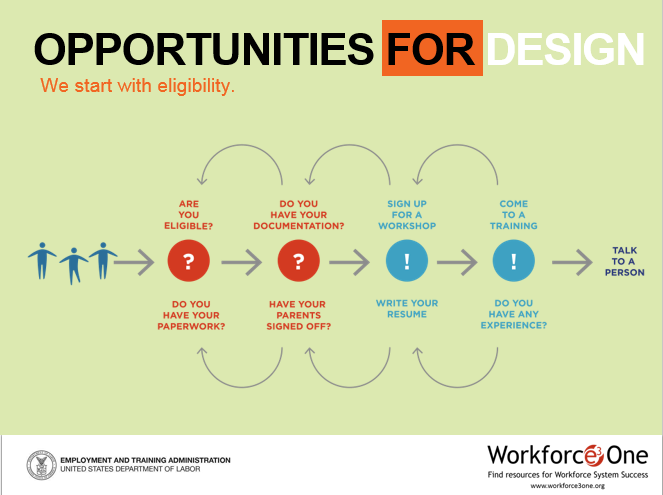 opportunities for design
We start with eligibility.
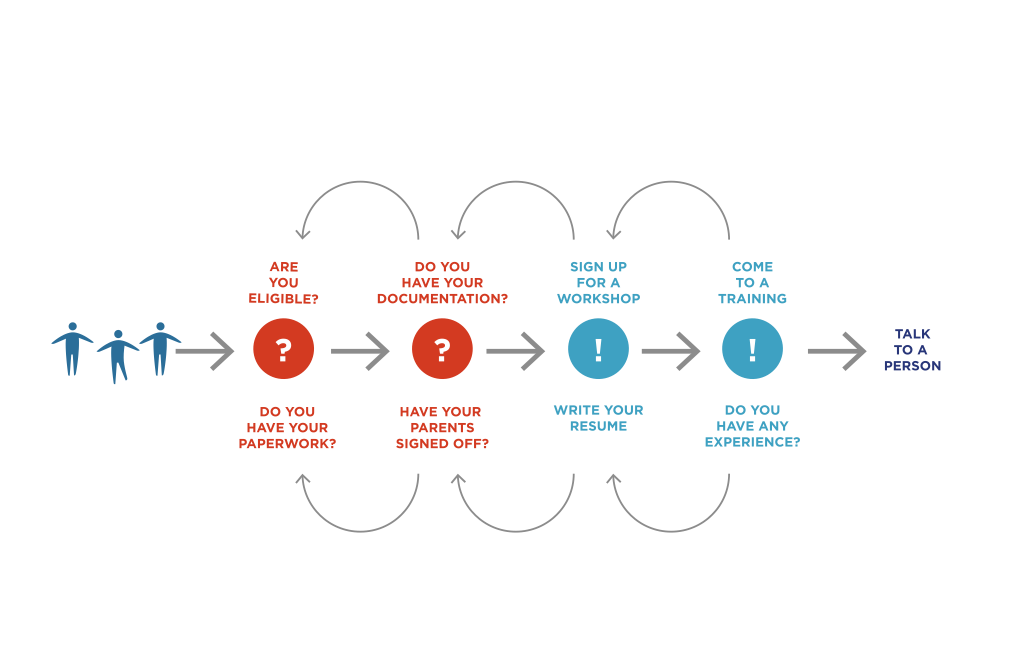 opportunities for design
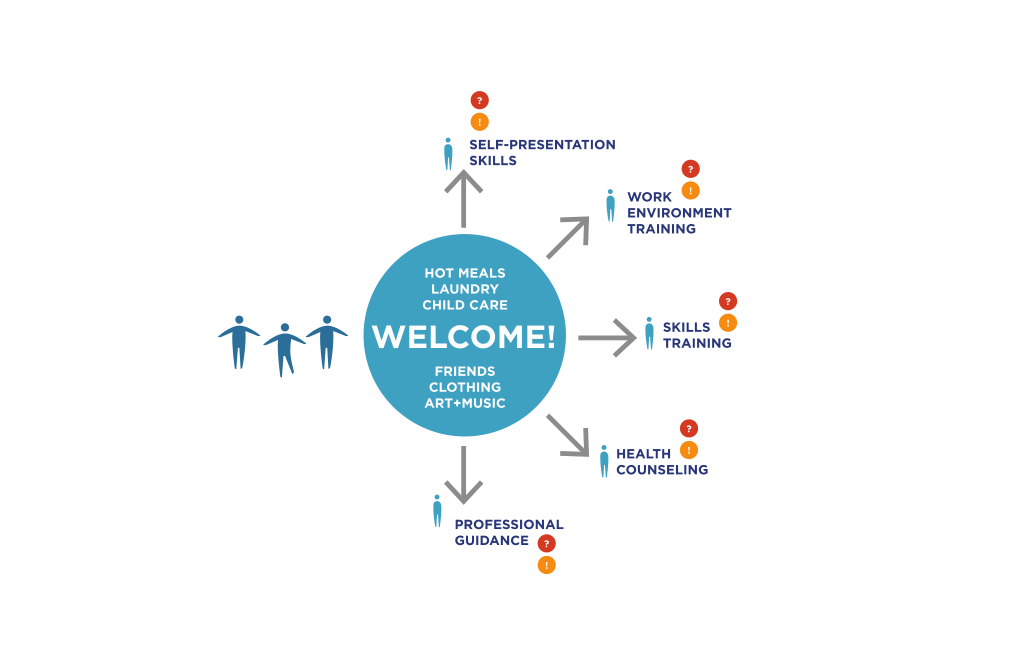 What if we started by giving youth a reason to come?
Besides getting job skills.
Nisha 
patelDirector, Office of Family Assistance, Administration for Children and Families, Department of Health and Human Services (HHS)
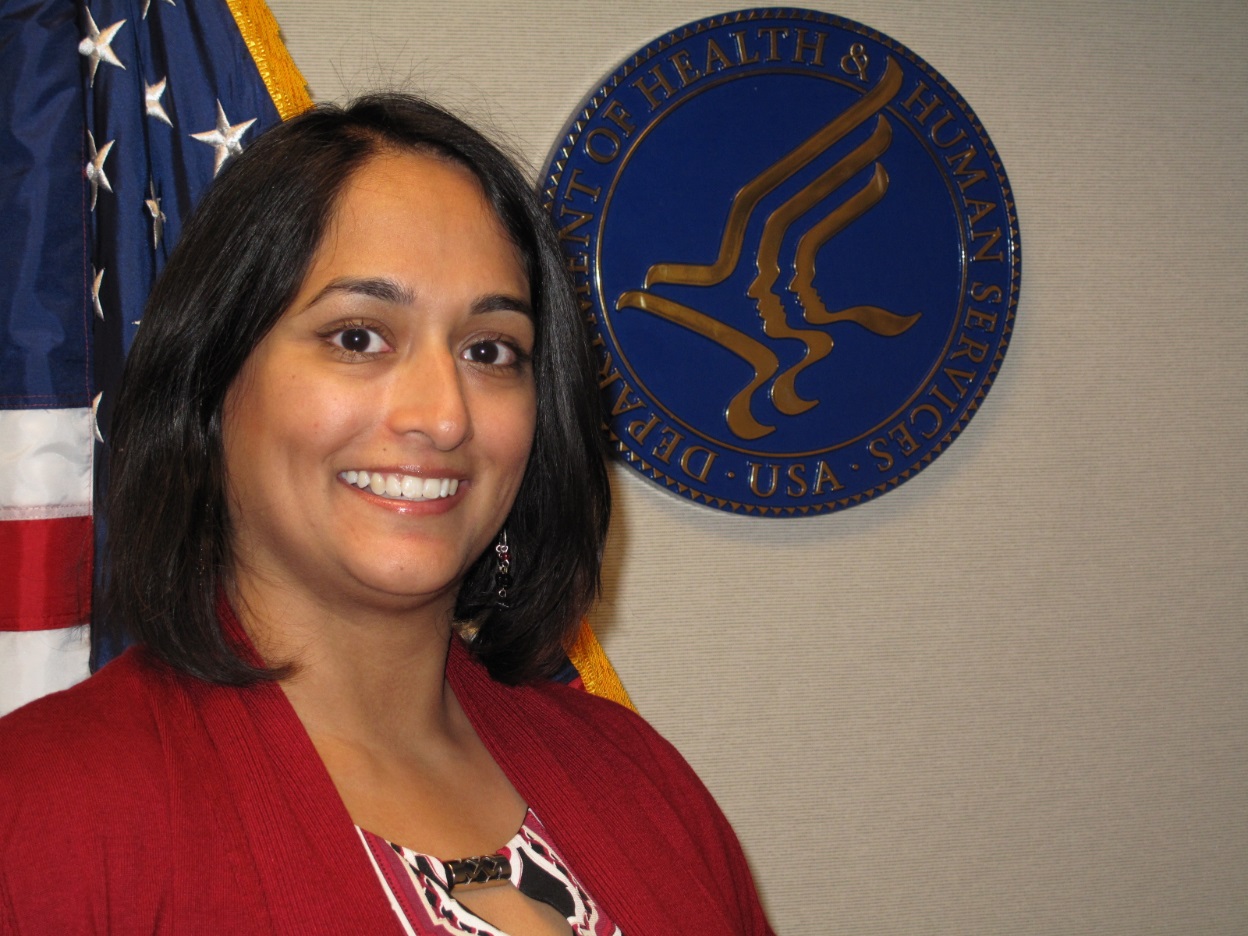 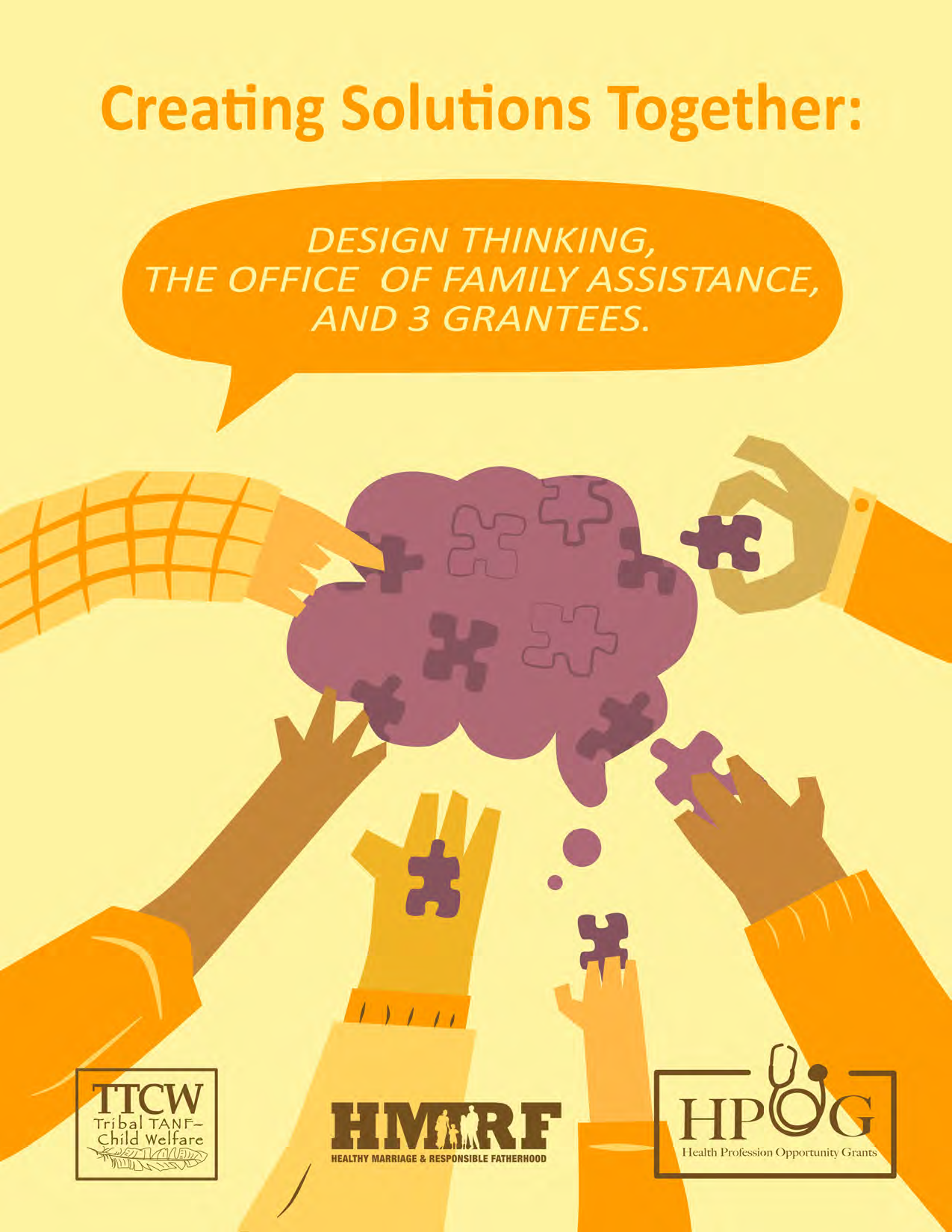 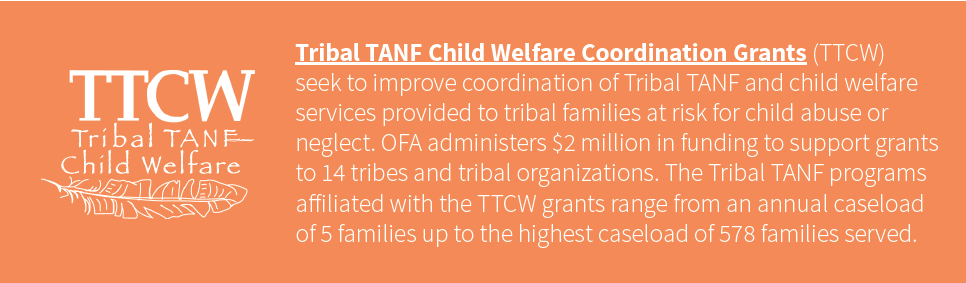 Tribal TANF Child Welfare grants
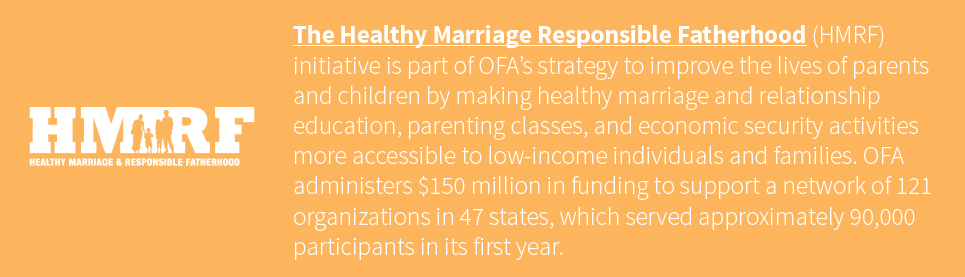 Healthy Marriage and Responsible Fatherhood grants
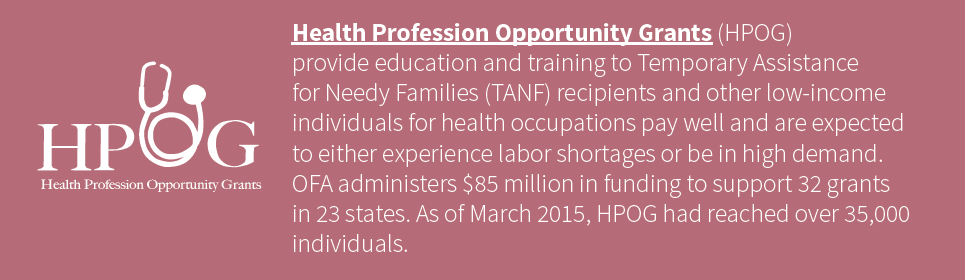 Health Profession Opportunity grants
THE PROJECT WAS A CATALYST FOR INFORMED ACTION
http://www.acf.hhs.gov/programs/ofa
The Panelists
Special Consultant
California Workforce Investment Board
Robin Purdy
Director of Workforce Development Strategic Initiatives
Employment Security Department of Washington State
Tim Probst
Deputy Director 
Pacific Gateway Workforce Investment Network
Erick Serrato
YouthWorks
Catalyst for system-wide change.

Increase system-wide outcomes.

Local design and flexibility.
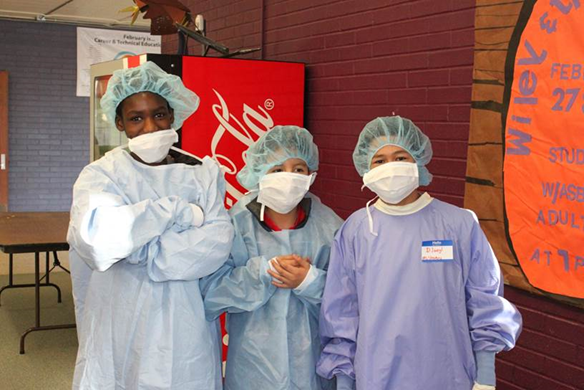 Anesthesia Technician Program - The students above took part in a hands-on experience with the Renton Technical College.
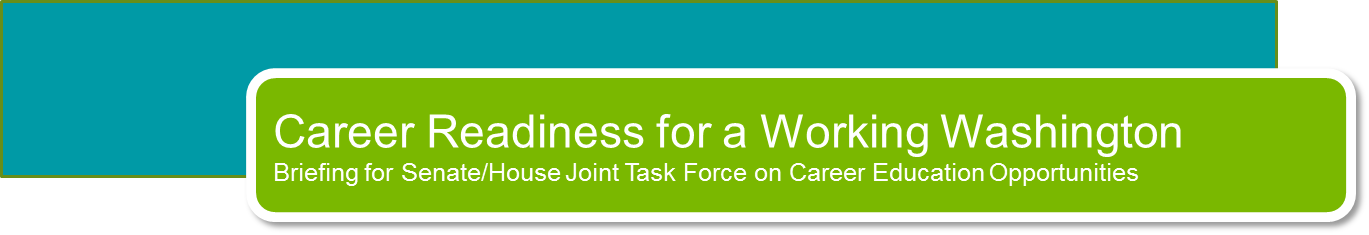 We listened to the local experts,
and with a $240,000 one-time expenditure,
combined with existing local funding,
we created permanent new capacity for:
Actual Results 

2,534 additional students identifying a specific career goal; 

887 additional students matched with a mentor; 

233 additional students performing on-site internships; 

3,589 additional students engaged in other work-based learning activities; 

39 additional teachers in on-site business externships.
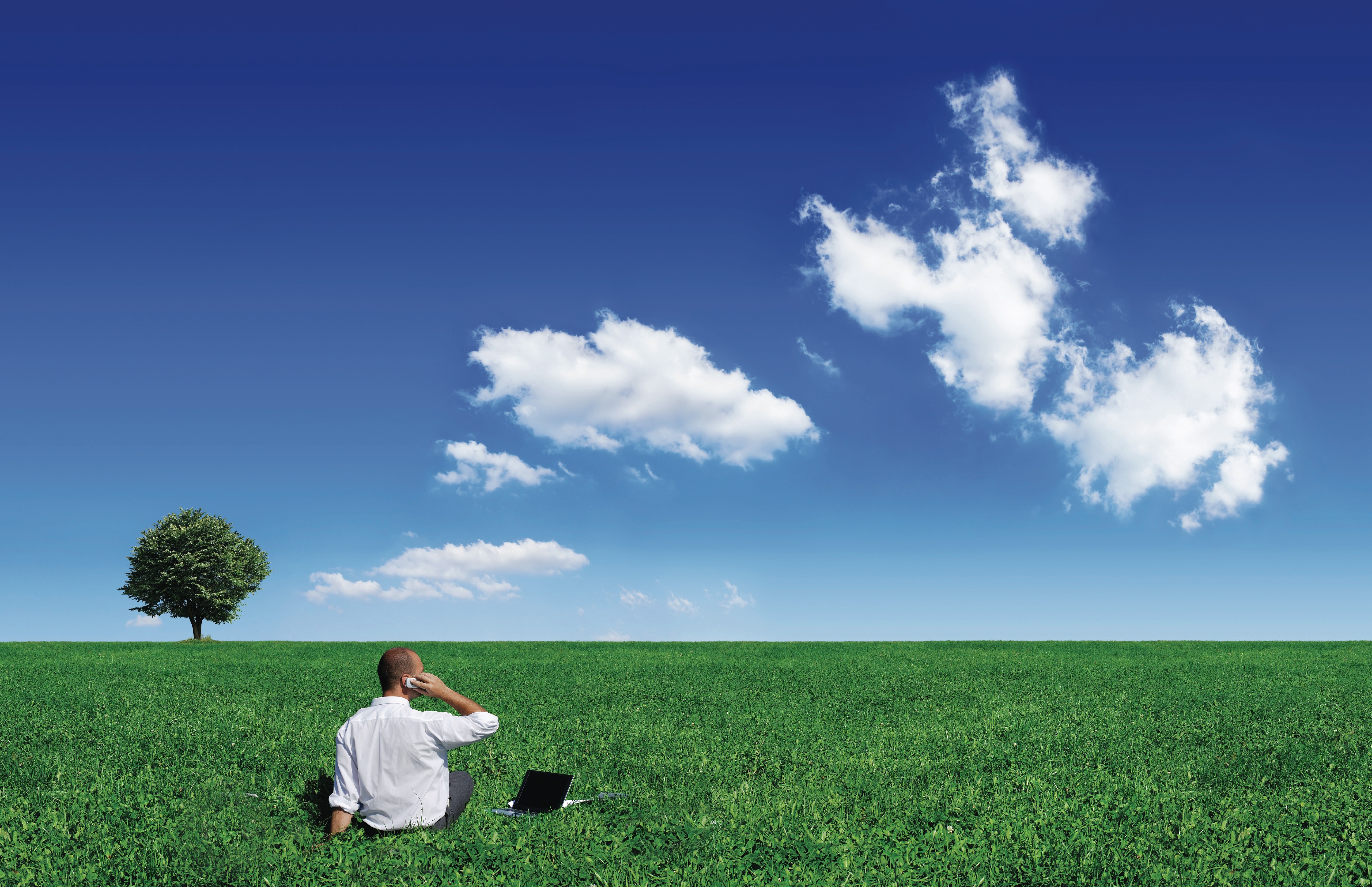 The Opportunity
Step back from business as usual and, with the customer in mind, DESIGN services 
Develop plans in a different way
Produce better outcomes and higher customer satisfaction
There are methods, tools, skills that can be taught and learned.                  
It’s a step-by-step process that any organization can do
The Project and Five phases
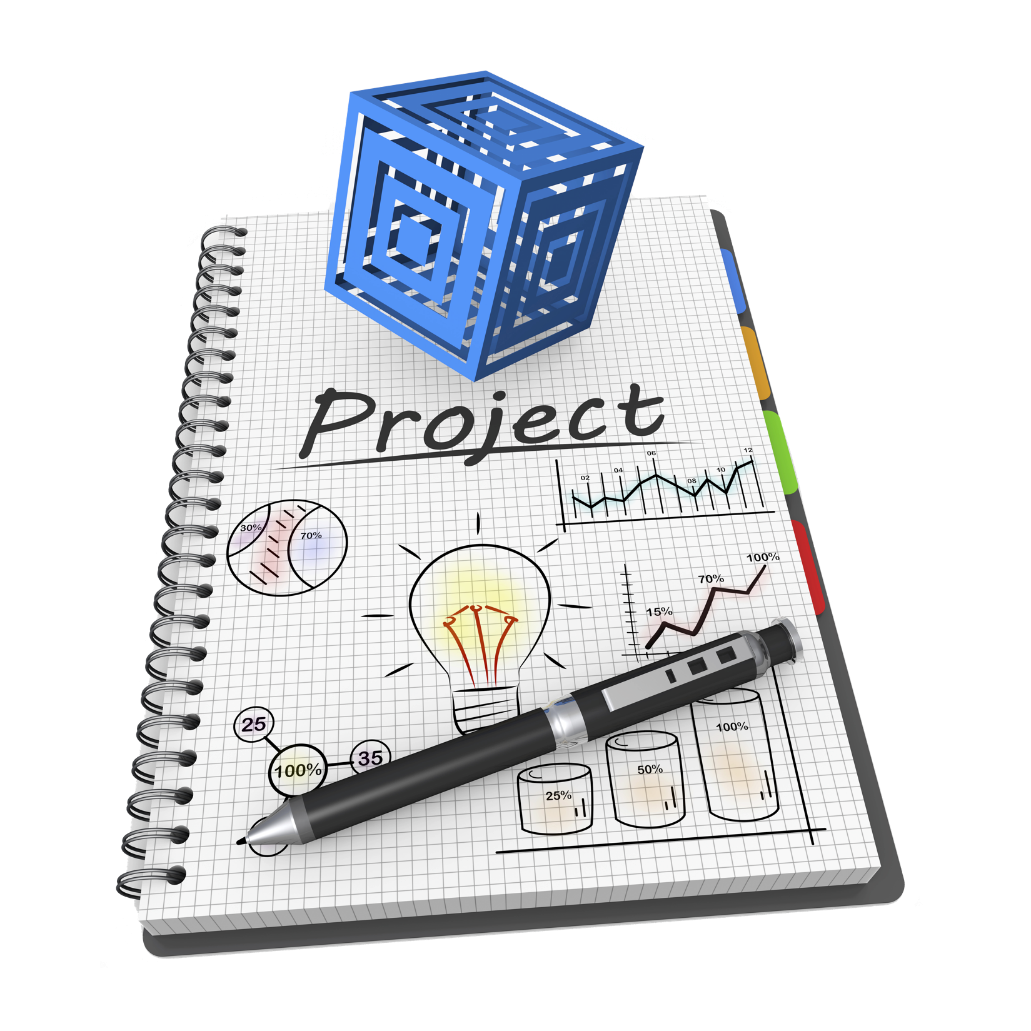 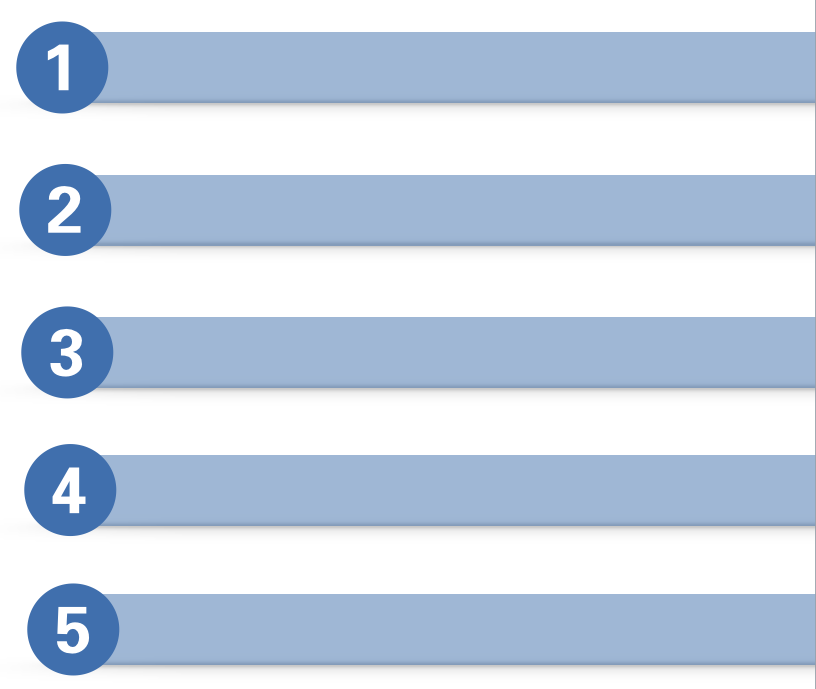 The Launch
The Class
Experimentation and Prototyping
Learning Exchange and Celebration
Peer Mentoring
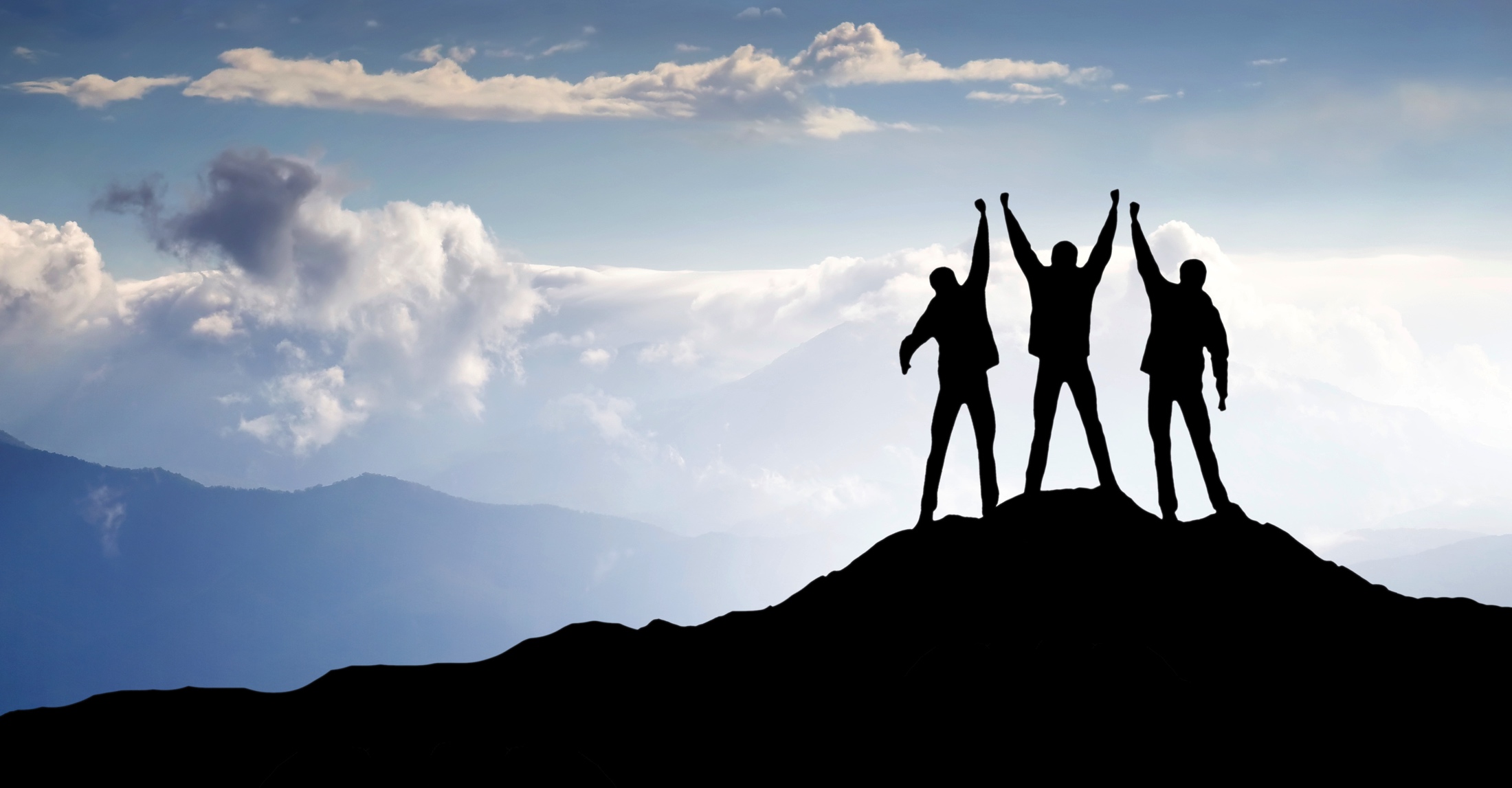 The TEAMS
organizations implementing WIOA
People who are designing services, writing RFP’s, etc.
Partners who serve a broad range of customers
State and local workforce agencies who want better outcomes
All one-stop partner programs
The Outcomes
Services are designed for employers and job seekers that better meet their needs.
WIOA implementationis transformative, not “check-the-box.”
You and your Team are supported to think outside of what you know, and use tools to make implementation happen in new, creative ways.
Federal, State, and local workforce professionals have a much better understanding of who the customer is.
Service design happens in a collaborative way with all stakeholders participating.
There is capacity in the system for on-going process improvement, and agencies use design thinking as a regular practice.
The Design Challenges
improve the customer experience and outcomes for our shared One-Stop Customers?
How might we
put employers in the center of our sector strategies and career pathway work?
design services and programs for out of school youth that will engage them and produce great outcomes?
The Course
Equip you with the mindsets and methods of human-centered design 
Let you experiment 
Teach you to identify patterns and opportunities for concept development
Inspire you to approach challenges differently 
Give you hands-on experience speaking to, prototyping for, and testing solutions with the people you’re designing for
The seven week online course taught by Acumen and IDEO will:
REGISTRATION
Your team must register for the FREE course which starts August 20th:
http://plusacumen.org/courses/hcd-for-social-innovation/

To participate in the project, register your team by September 3rd:
https://wioa.workforce3one.org/page/CUSTOMER_CENTERED_DESIGN
Questions & Answers
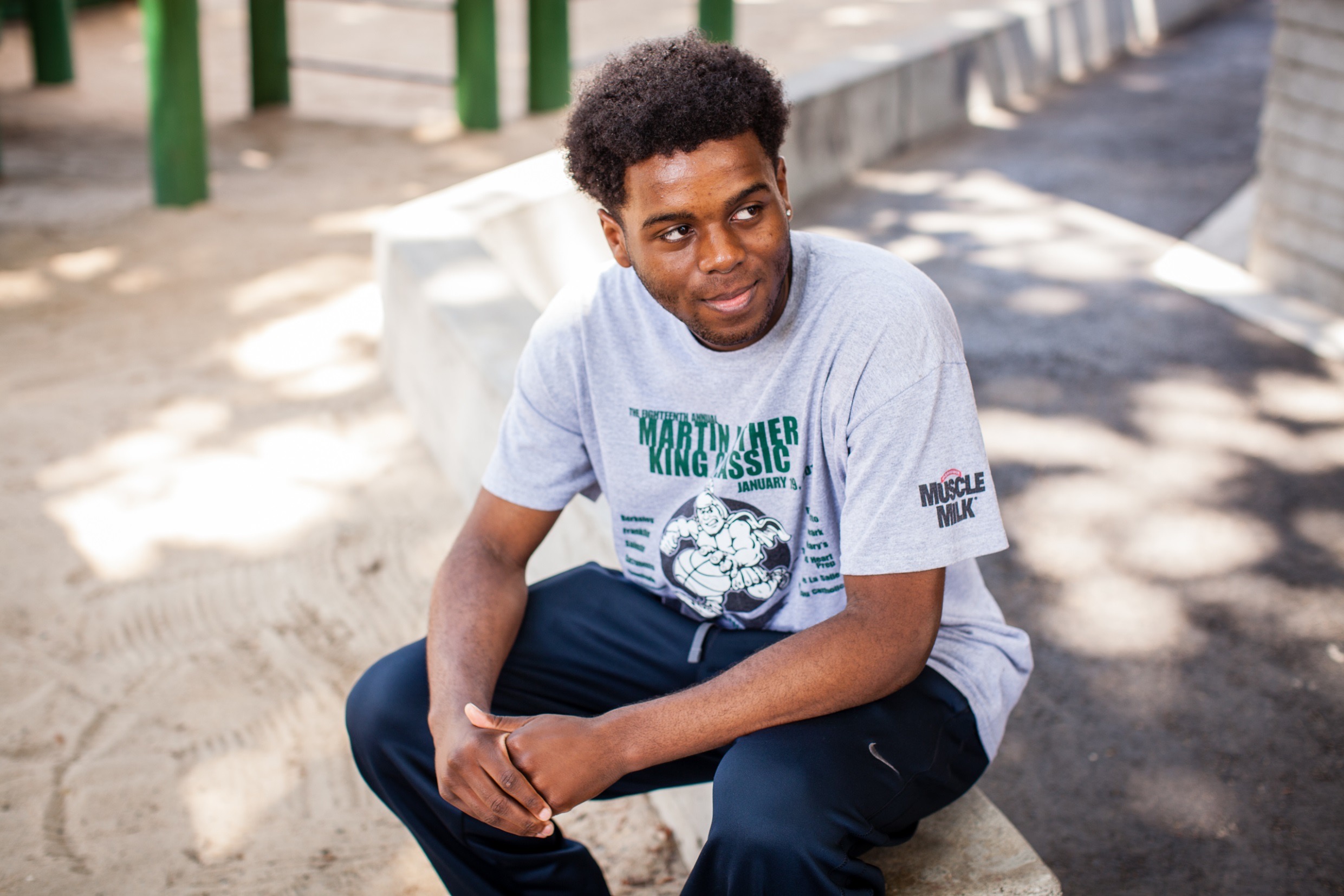 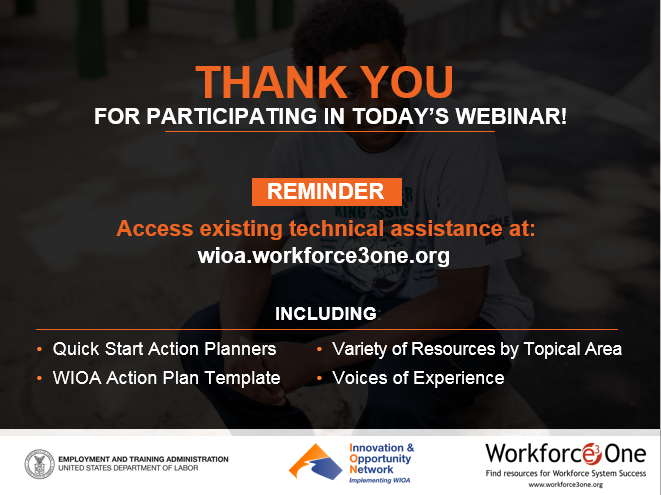 Thank you
for participating in today’s webinar!
Reminder
Access existing technical assistance at:wioa.workforce3one.org
Including:
Quick Start Action Planners
WIOA Action Plan Template
Variety of Resources by Topical Area
Voices of Experience